Generalforsamling 2023
Torsdag den 23. marts 2023
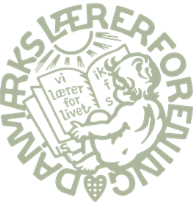 Rudersdalkredsen, DLF kreds 26
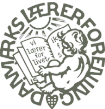 Det er i dag et vejr - et solskinsvejr
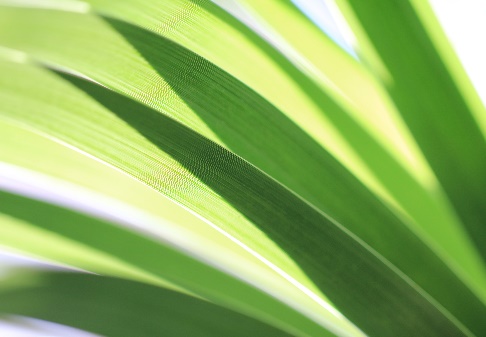 1. Det er i dag et vejr - et solskinsvejr!O, søde vår, så er du atter nær!Nu vil jeg glemme rent, at det var vinter,nu vil jeg gå og købe hyacinterog bringe dem til én, som jeg har kær.

2. Hun købte af de hvide og de blå,hun købte af de smukkeste, hun så.Det er i dag et vejr! Og solen skinner!Og om mig svæver lutter lyse minder,dem ta'r jeg med til den, jeg tænker på.
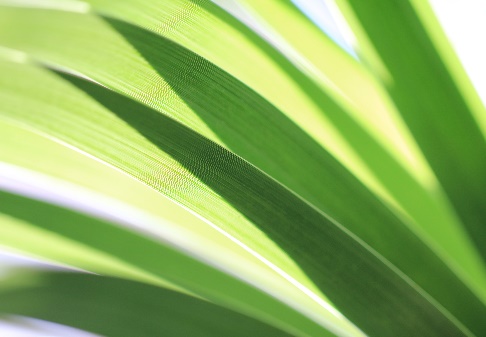 Dagsorden
Valg af dirigent mv.
Formandens beretning
Regnskab 2022
Indkomne forslag: Bruttolønsordning?
Fastsættelse af ydelser til styrelsesmedlemmer
Budget og fastsættelse af kredskontingent for det følgende kalenderår (2024)
Eventuelt
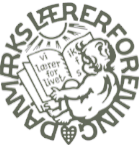 Forslag til forretningsorden ved generalforsamlingen 2022
1. Mødet åbnes af formanden, der leder valget af dirigent. Foreningens bestyrelse fungerer som stemmeoptællere og sørger for optagelse af referat.

2. Mødet afvikles efter den udsendte dagsorden. Dersom formandens beretning indeholder punkter, hvis indhold er sat på dagsordenen til senere afgørelse, er disse punkter undtaget afstemningen af beretningen.

3. Dirigenten påser, at forhandlingerne fremmes, og at god parlamentarisk skik opretholdes.
          Generalforsamlingens medlemmer må i alle tilfælde rette sig efter dirigentens afgørelser.

4. Talerne får ordet til det enkelte punkt eller underpunkt i henhold til den endelige dagsorden og den godkendte opdeling af formandens beretning. Dirigenten kan samle emnerne på en hensigtsmæssig måde inden for den emneopdeling generalforsamlingen vedtager. Talerne godkendes i den rækkefølge, de indtegner sig. Formanden/ordføreren og forslagsstilleren kan dog når som helst efter et indlæg begære ordet, ligesom dirigenten kan tillade en kort svarreplik.

5. En talers første indlæg under et punkt eller underpunkt i henhold til den endelige dagsorden og den godkendte inddeling af formandens beretning må ikke overstige 7 minutter. Øvrige indlæg under samme punkt eller underpunkt må ikke overstige 3 minutter. Dirigenten kan bestemme, at taletiden kan begrænses yderligere. Formanden/ordføreren og forslagsstilleren er dog undtaget begrænsning af taletiden.

6. Dirigenten eller et medlem kan stille forslag om, at debatten afsluttes straks efter de indtegnede taler. Træffes en sådan beslutning, kan kun formanden/ordføreren og forslagsstilleren yderligere tildeles ordet. Debatten om et forslag eller ændringsforslag til generalforsamlingsresolution, generalforsamlingsvedtagelse eller forslag til foreningens vedtægter kan først afsluttes, og talerrækken kan først lukkes, efter at forslaget er fremsat og omdelt/dikteret til generalforsamlingen.

7. Forslag og ændringsforslag skal indleveres skriftlig til dirigenten. Dirigenten bestemmer i hvilken rækkefølge forslag og ændringsforslag sættes til afstemning.

8. Alle afstemninger træffes ved almindelig stemmeflerhed jævnfør dog vedtægternes §10, hvorefter ændringer af foreningens vedtægter kræver, at mindst 2/3 af de tilstedeværende medlemmer stemmer herfor. Stemmeret har kun foreningens almindelige medlemmer.
         Afstemning kan foregå ved håndsoprækning, men skal være skriftlig, hvis mindst én forlanger det. Formanden eller kredsstyrelsen kan til enhver tid forlange skriftlig afstemning.

9. Under forhandlingerne kan formanden, kredsstyrelsen eller mindst 25 af medlemmerne forlange debatten afbrudt for at holde et kort fraktions- eller fællesmøde. Ligeledes kan formanden eller kredsstyrelsen forlange debatten afbrudt for at holde et kort kredsstyrelsesmøde.
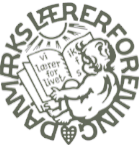 23/3-2023
Formandens beretning
1.halvår 23
2. halvår 23
1. halvår 24
2. halvår 24
Skoleplaner
2-lærertimer
Vikardækning
AM
OK-24
Meddelelsesbogen
Pædagogiske interesser
Inklusion
Rekruttering/fastholdelse
Sagsbehandling
Løntjek
Medlemskursus 2024?
Store Bededag
Forhandling af Lokalaftale
Kommunens økonomi
Budget 2024
Sociale arrangementer
UU-vejledning
udd.parathed?
Kommunal redegørelse
Faglig Klub
PPR
- Opfølgning på Kammeradvokaten?
Økonomiske interesser
Møder om OK-24
Skolestruktur
Arbejdsmiljø
Kommunikation
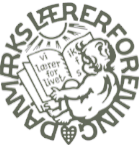 Tjenstlige interesser
Sammenhold
Rekruttering og fastholdelse
Kompetencer
Belastning af de uddannede medarbejdere?

Lærer-medhjælpere?

Økonomi
Rekruttering og fastholdelse
Vakante stillinger
Vikarer
Opgaveglidning
Arbejdsforhold
OK-24
Løn
Kan inklusion finansieres i en overenskomst?
Vil vi have en uddannelsesfond?
Kan vi sikre reallønnen i inflationstider?
Hvordan rimer livsfasepolitik på St. Bededag?
OK-24
Kompetenceudvikling
Tid og resurser
Seniorpolitik Livsfasepolitik
Inklusion
Kommunalt Budget 2024
Inflation
Besparelser på administration

Prioritering af skoleområdet mm?

Frisættelse?

Det specialiserede område?

Tildelingsmodel?
Kommunalt Budget
Kriser
Aftale Regering/KL
Serviceramme
Demografi
Lokalaftale
Forhandling med skolechef/forvaltning
Undervisnings-timetal?

Tilstedeværelse-fleksibilitet?

Forberedelse?

Bh.kl.lederne?

Tolærertimer?
Lokalaftalen
Rekruttering og fastholdelse
Fremtidens arbejdsplads
Budget
Vikar
Medlemmer
Faglig Klub
Hvordan støtter vi op om faglig klub?

OK på faglig klub eller til fælles møde?

Fredagsbar?

Medlemskursus?

Centrale og lokale arrangementer?
Arrangementer
OK-møder
Sociale arrangementer
Uddannelse og faglige arrangementer
Medlemskursus 2024
GF-23, punkt 3: Regnskab 2022 kredskassen
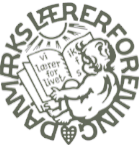 GF 22, punkt 3: Regnskab 2022 Særlig Fond
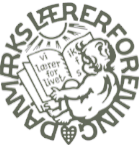 GF 23, punkt 4: Indkomne forslag
Forslag 1:

Jeg vil meget gerne stille et forslag på generalforsamlingen om, at Kredsen indgår aftale med Rudersdal Kommune om, at det er muligt for medarbejderne at benytte sig af bruttolønsordning i forbindelse med efteruddannelse/videreuddannelse som ikke direkte er relateret til medarbejderens nuværende arbejdsplads.

Line Louise Buhl Plambech
GF 23, punkt 4: Indkomne forslag
Forslag 2:

Kredsstyrelsen pålægges at forsøge - inden for overenskomstens rammer - at indgå aftale med Rudersdal Kommune om, at det er muligt for medarbejderne at benytte sig af bruttolønsordning i forbindelse med efteruddannelse/videreuddannelse.
GF 23, punkt 5: Fastsættelse af ydelser
Mødefrekvens i Kredsen:

FU-møder			40 møder á 2½ timer
Styrelsesmøder		10 møder á 2 timer
TR-møder			10 møder á 2 timer


Formanden aflønnes med differencen til trin 50 + 7.000 kr./år
Næstformand, kasserer, fagligsekretær aflønnes for andelen af frikøbet med differencen til trin 48 + 7.000 kr./år (niv. 2000)
Kørselsgodtgørelse: Kilometertakst eller offentlig transport

Bemyndigelse: Generalforsamlingen giver kredsstyrelsen bemyndigelse til at træffe beslutning om ydelser i det konkrete tilfælde ved af– og tilgang på tillidsposter.
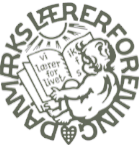 GF 23, punkt 6: Budget 2024 Kredskassen
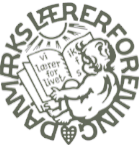 GF 23, punkt 6: Budget 2024 Særlig Fond
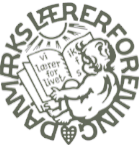 GF 23, punkt 7: Eventuelt
?

Praktisk information

TAK for fremmøde